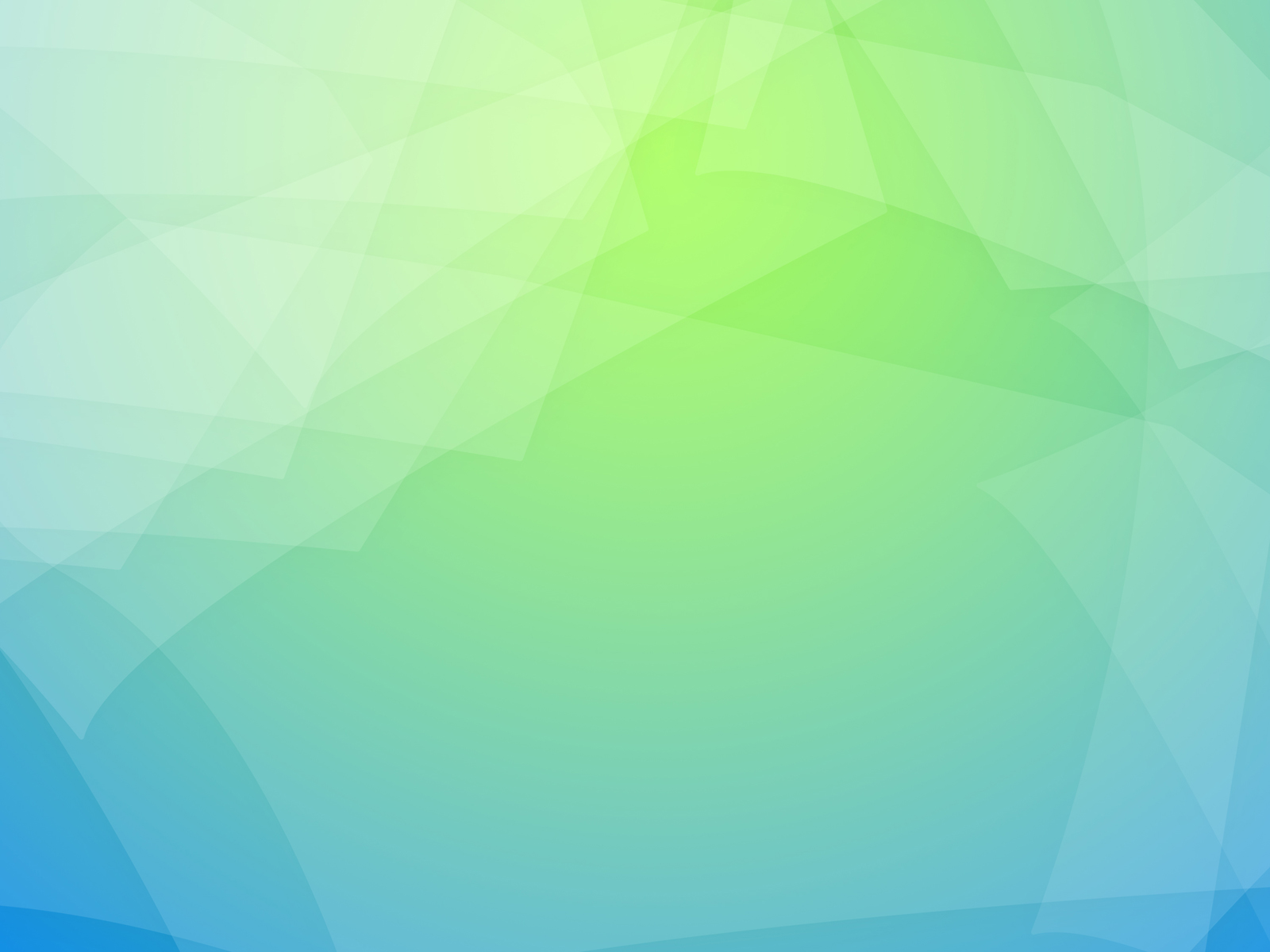 МКУК «ЦБС» города Кирово-Чепецка
Библиотека им. Д.С. Лихачёва
О ТКО – 
в виртуальном формате
Кирово-Чепецк, 2021
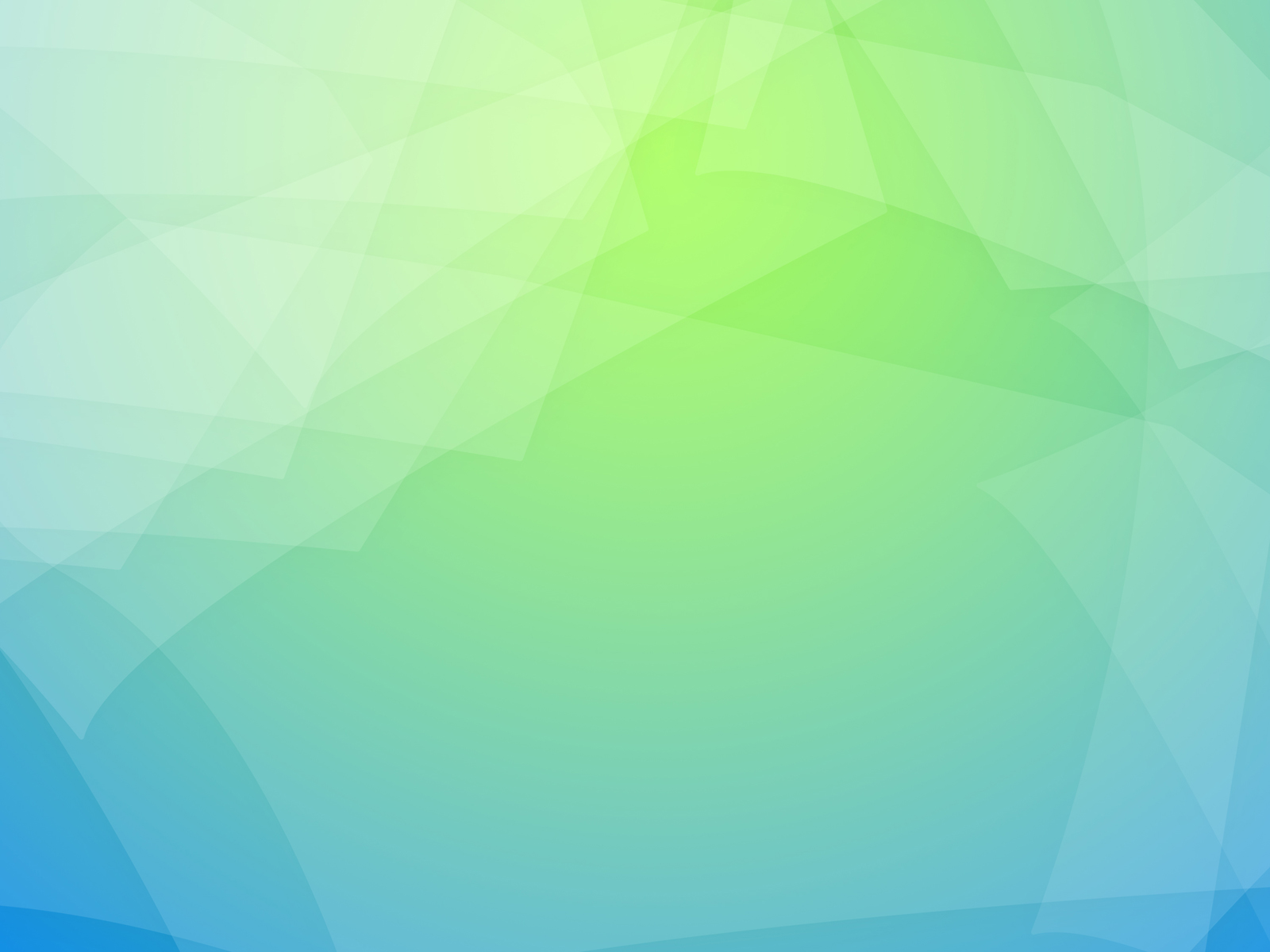 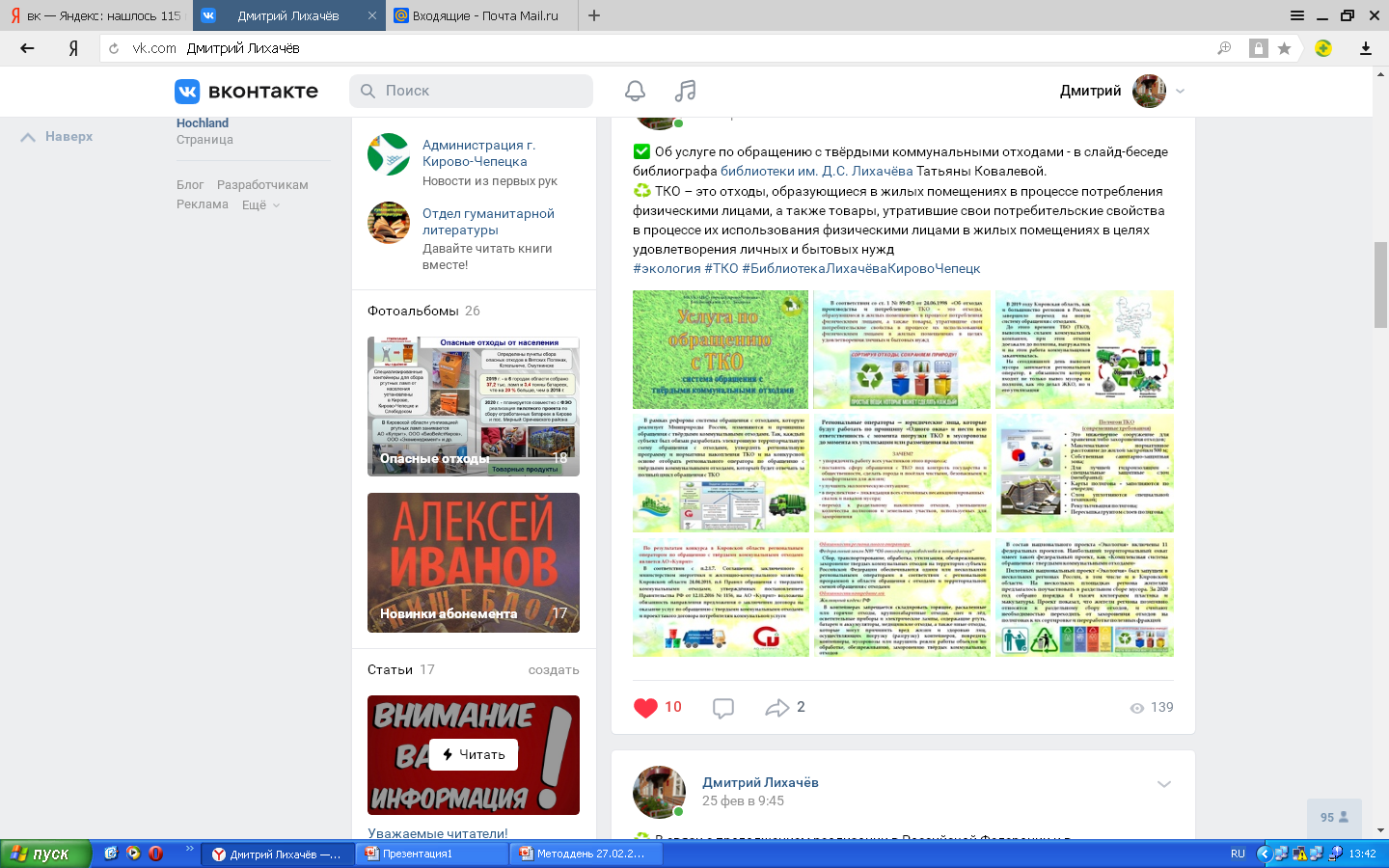 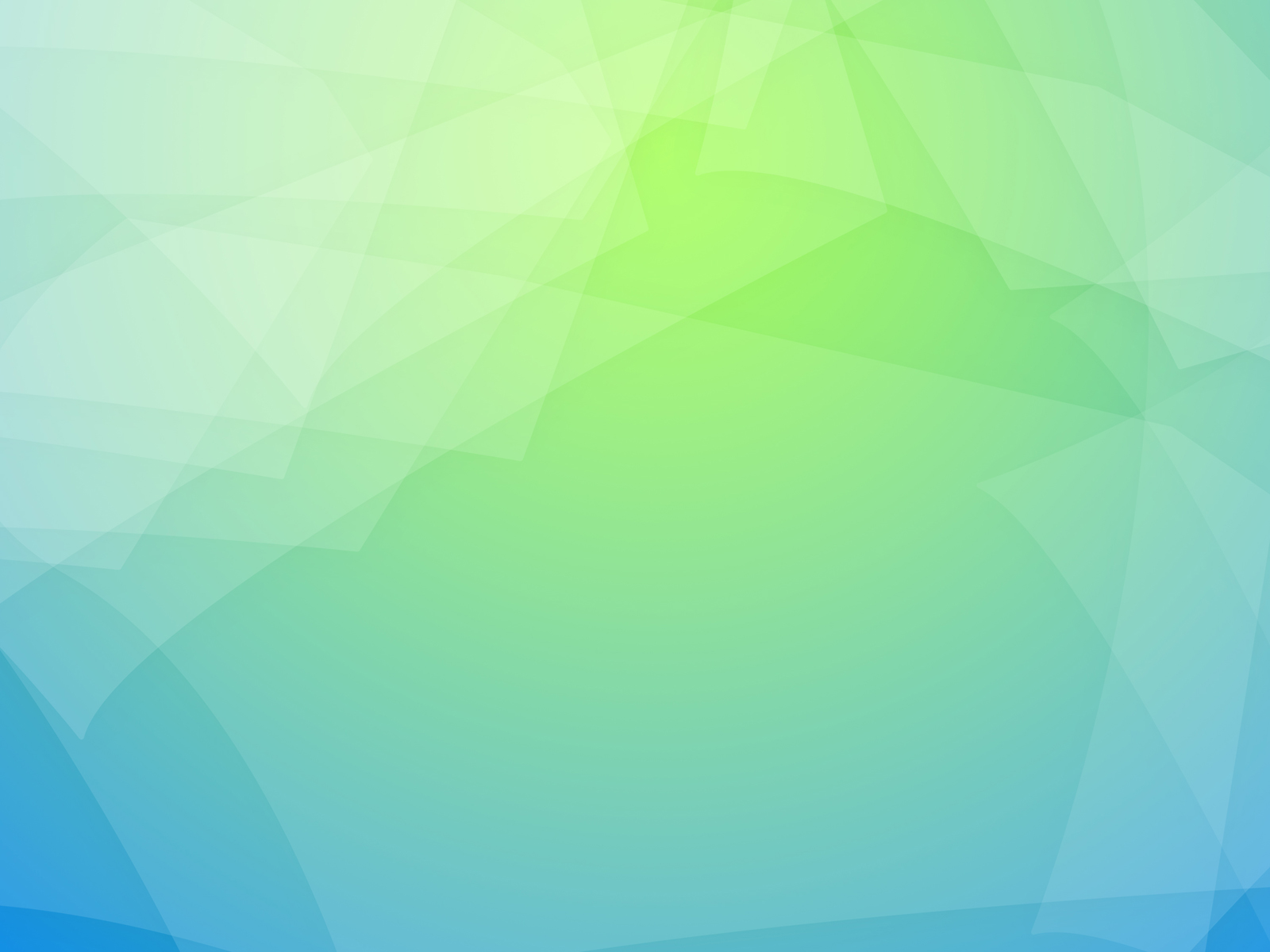 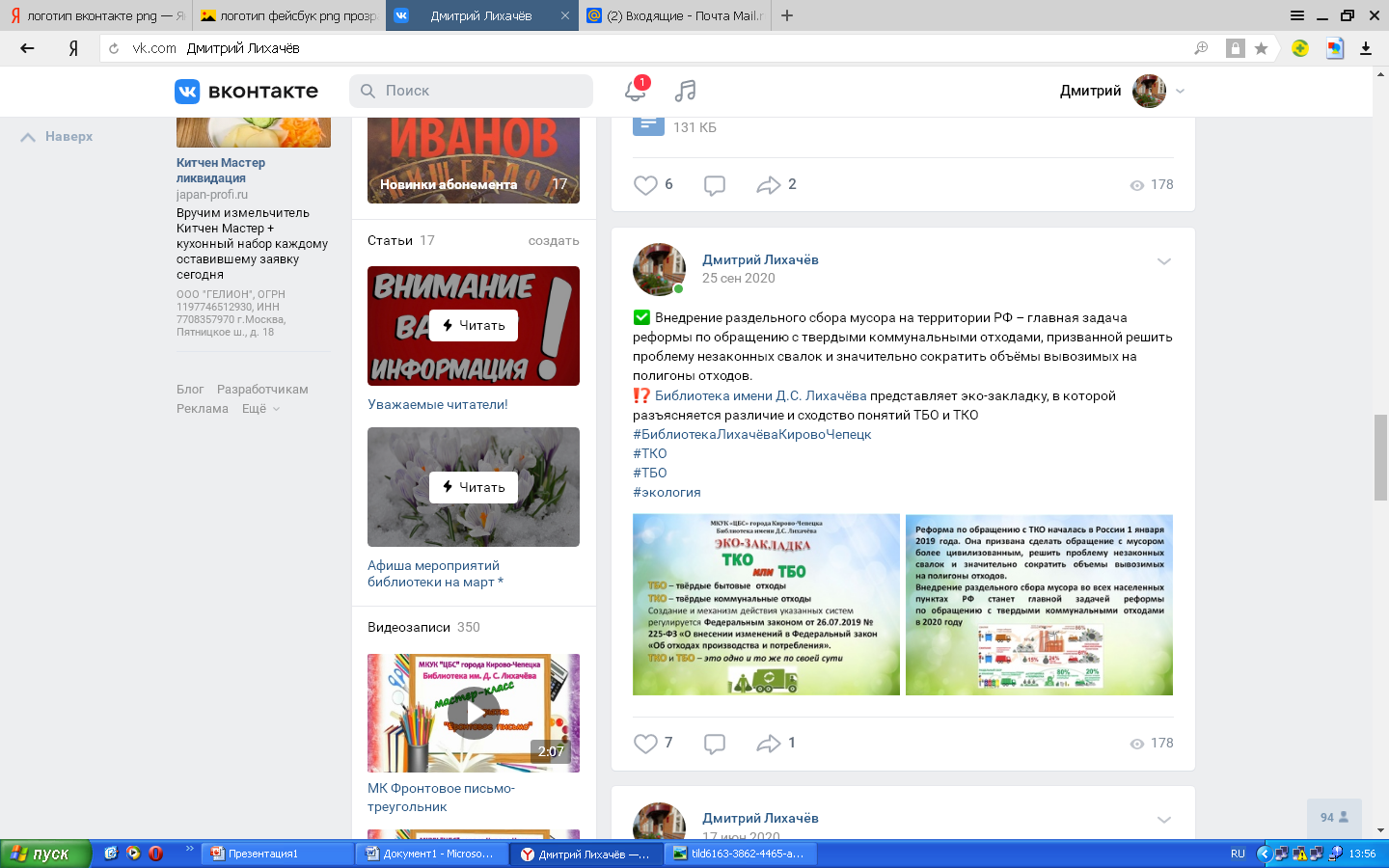 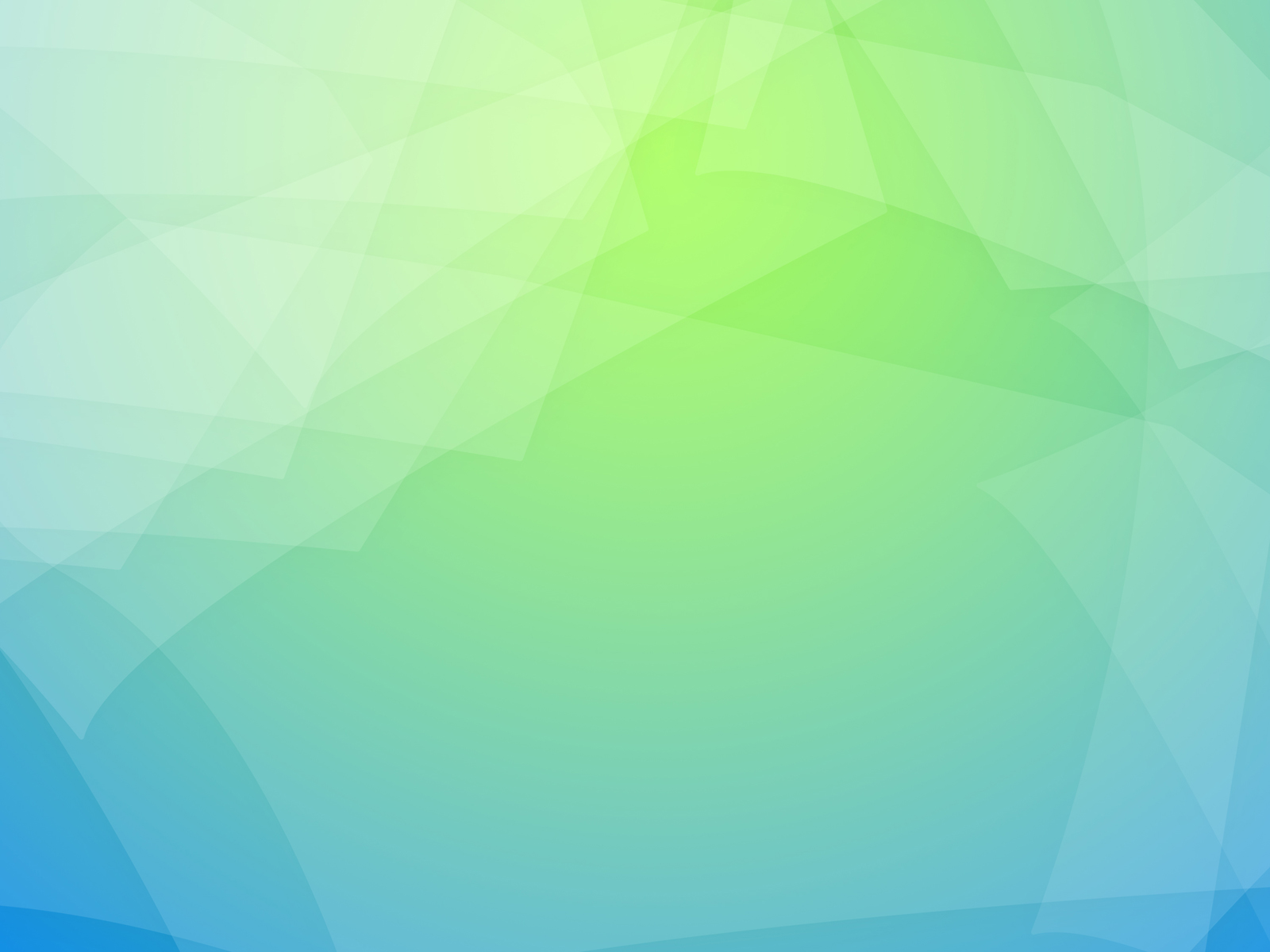 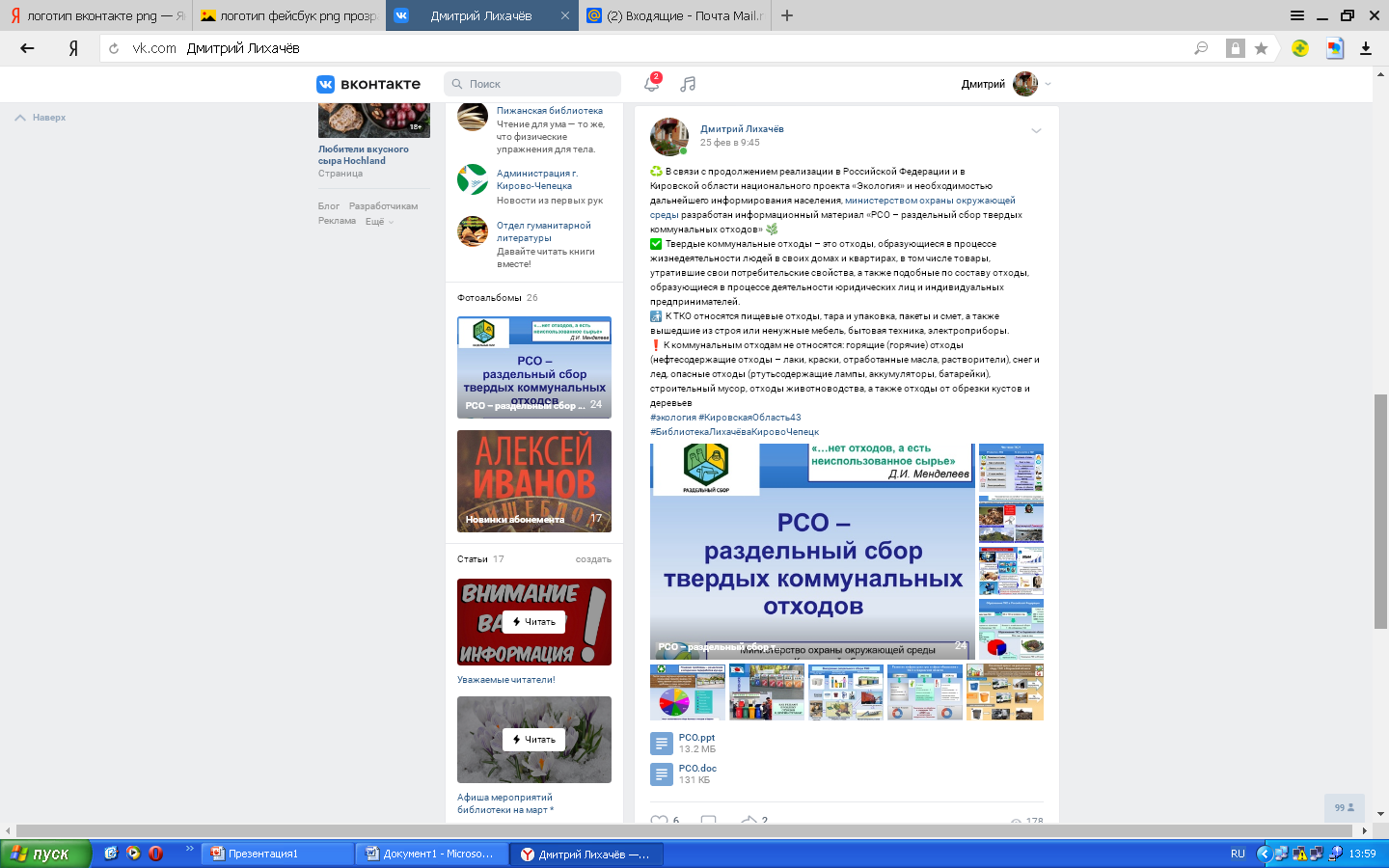 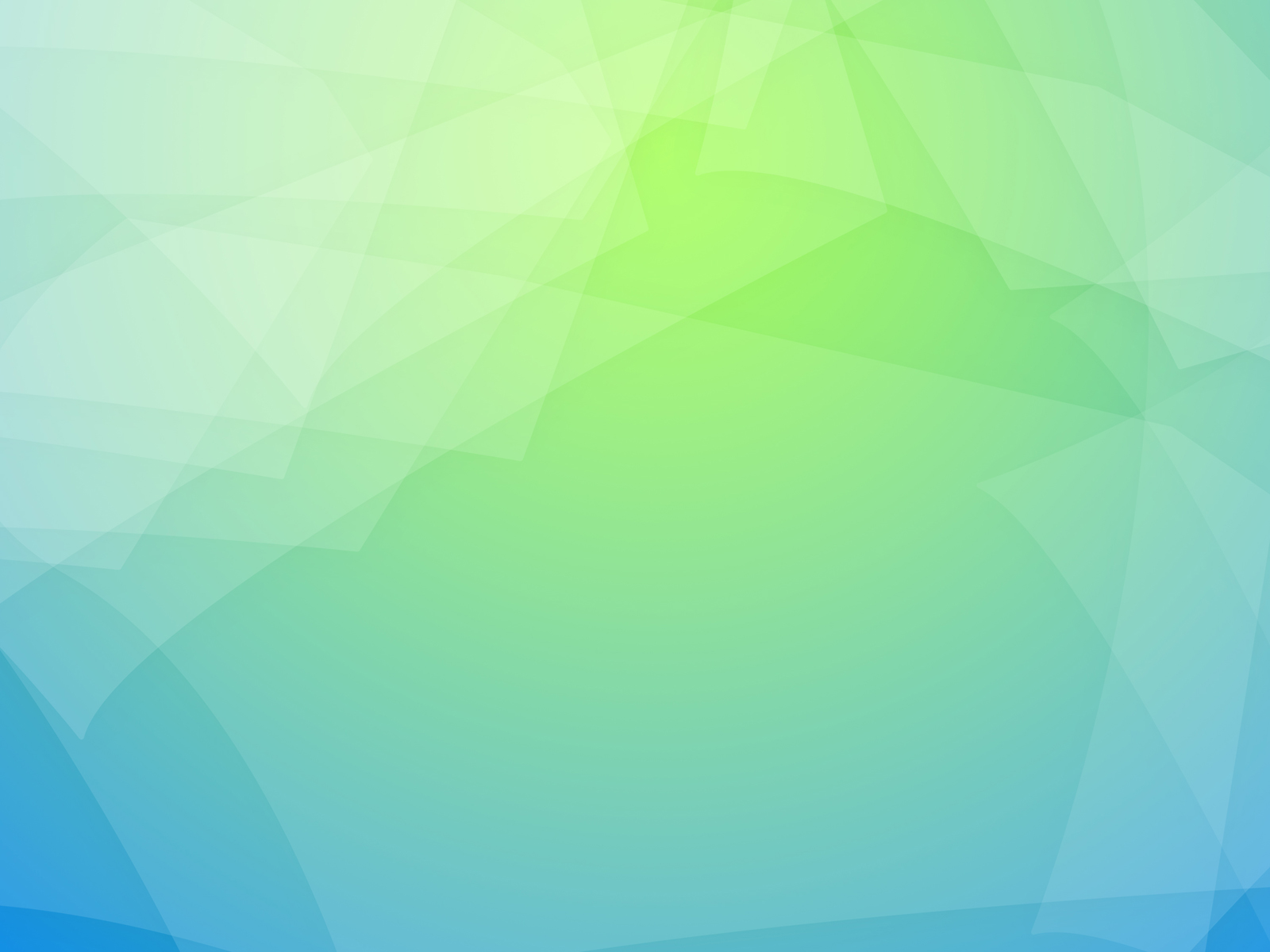 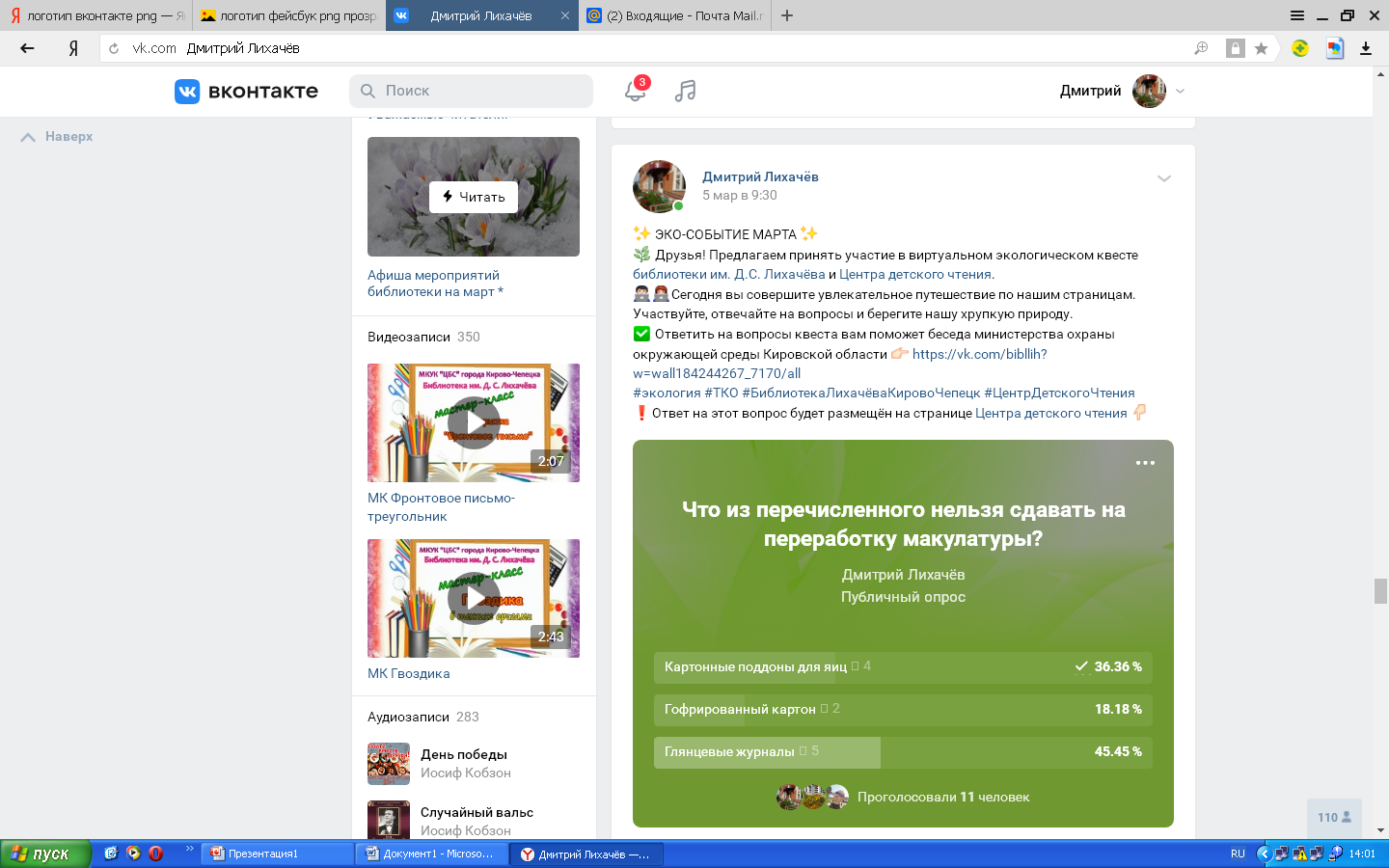 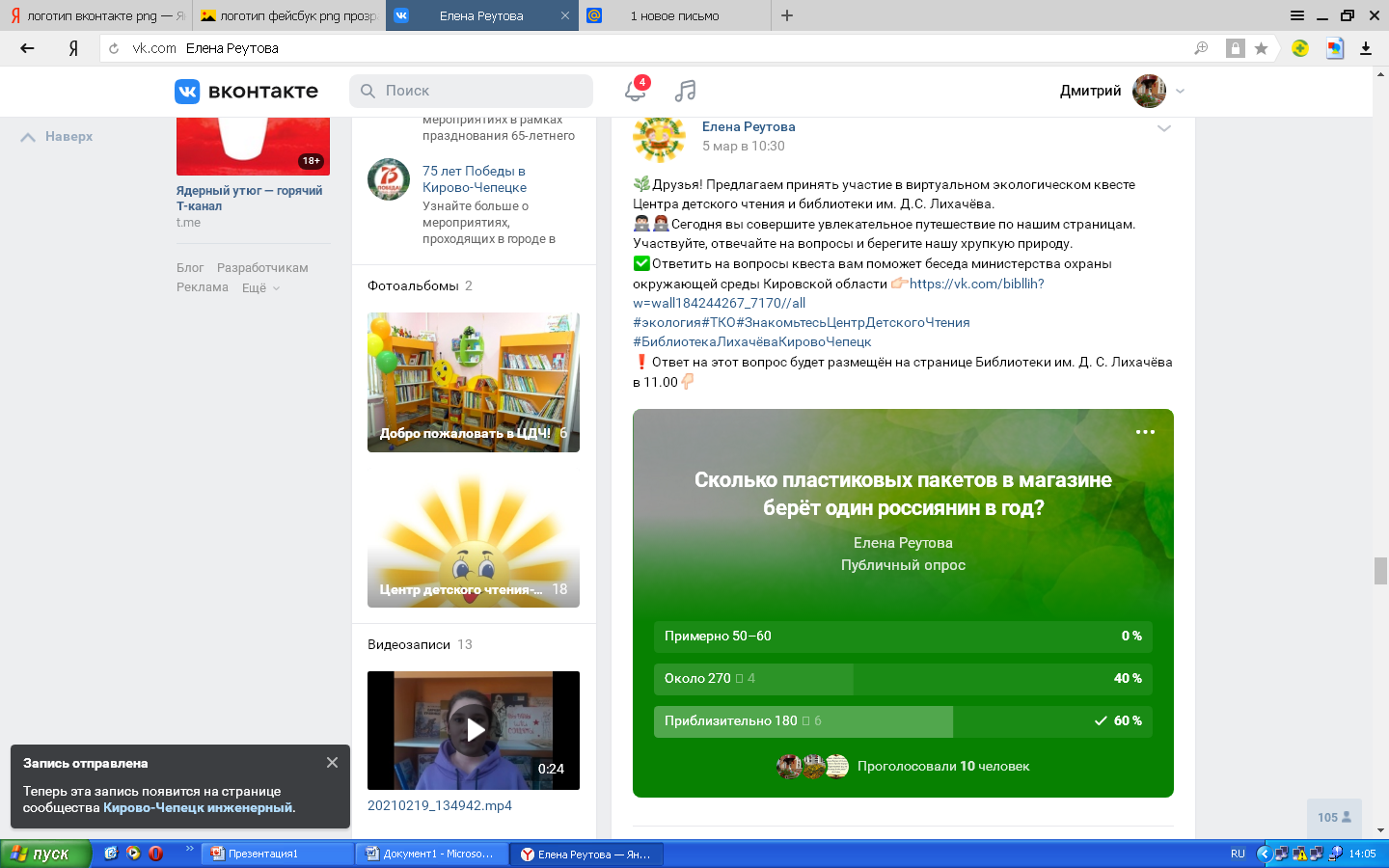 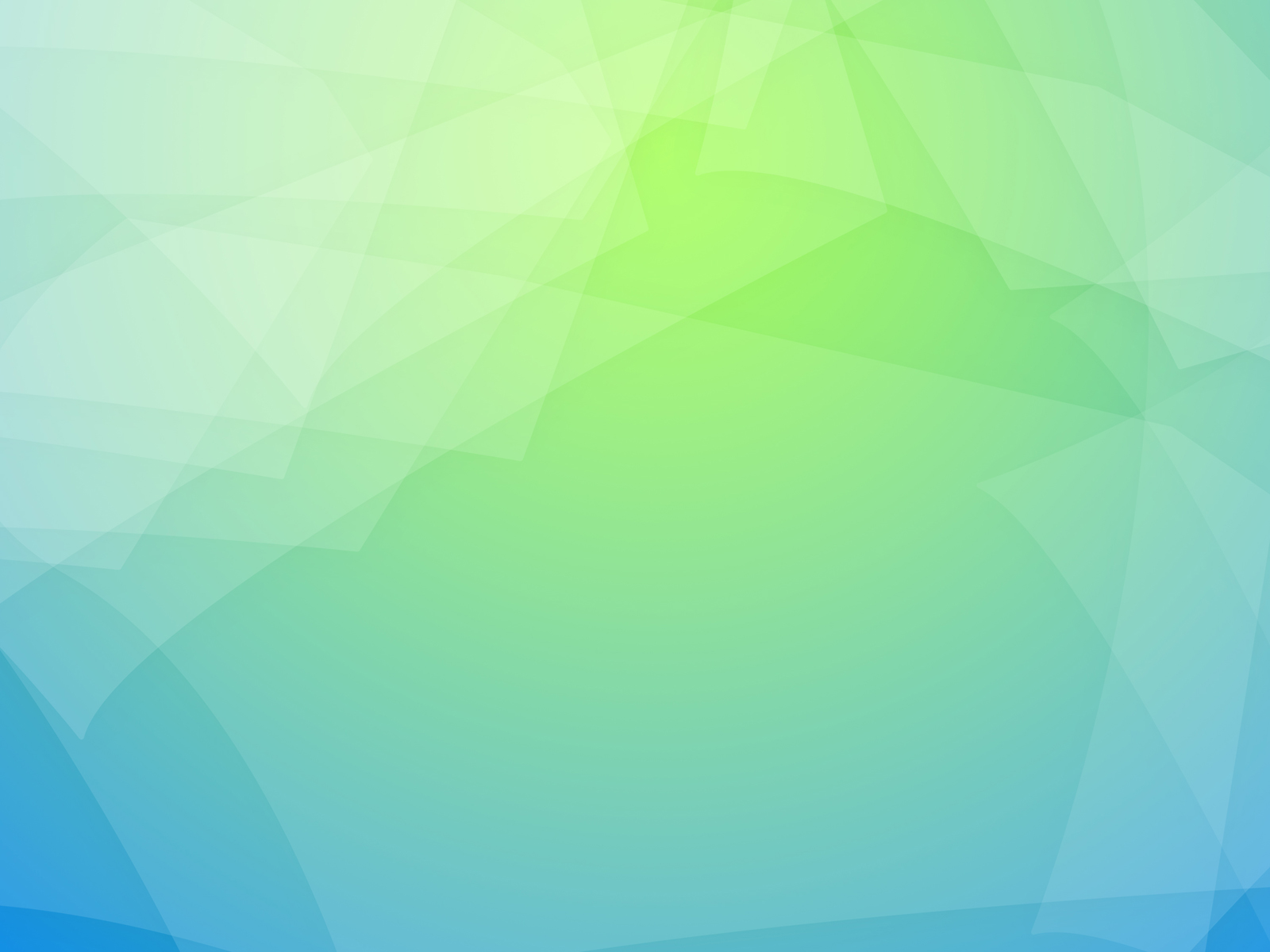 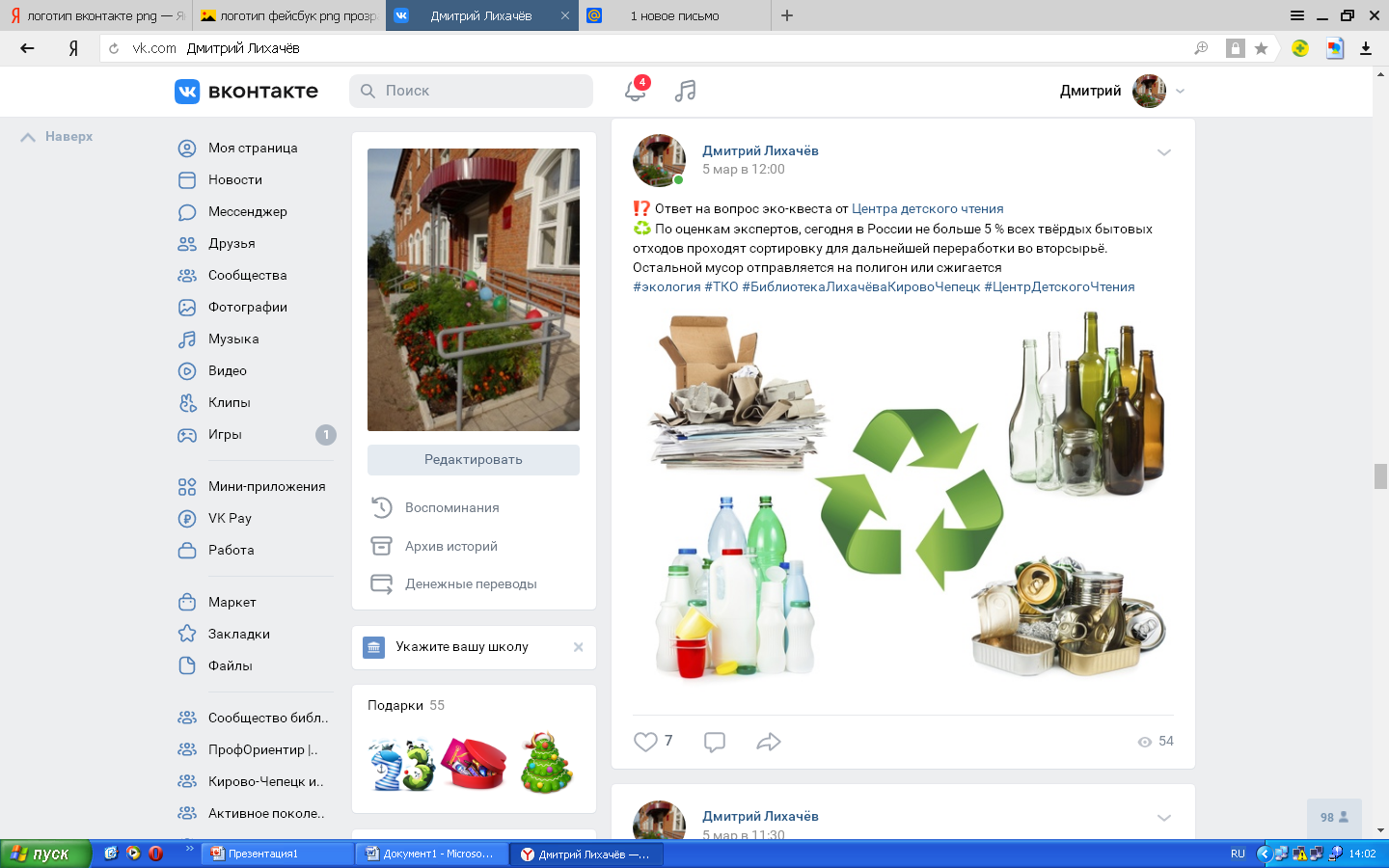 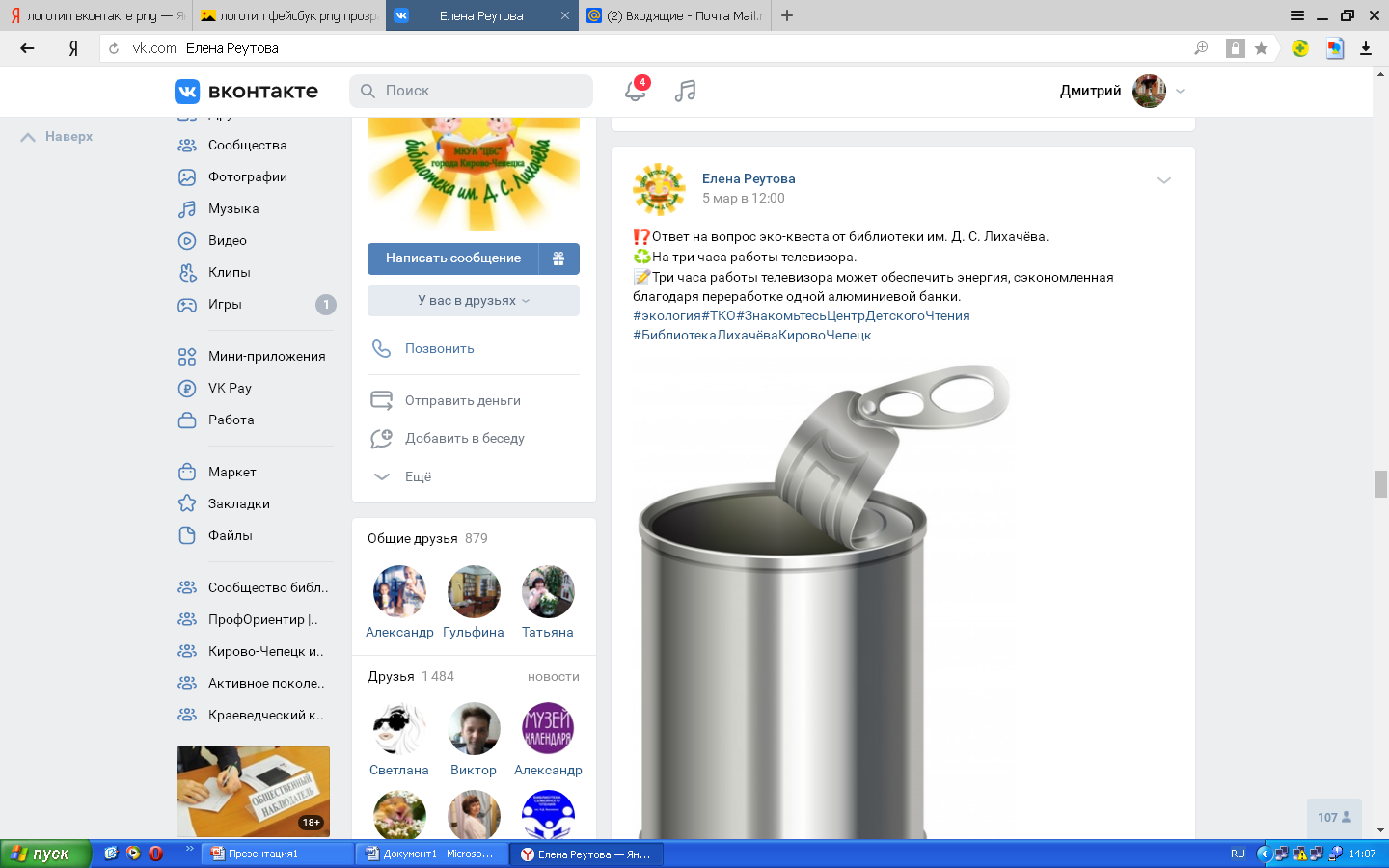 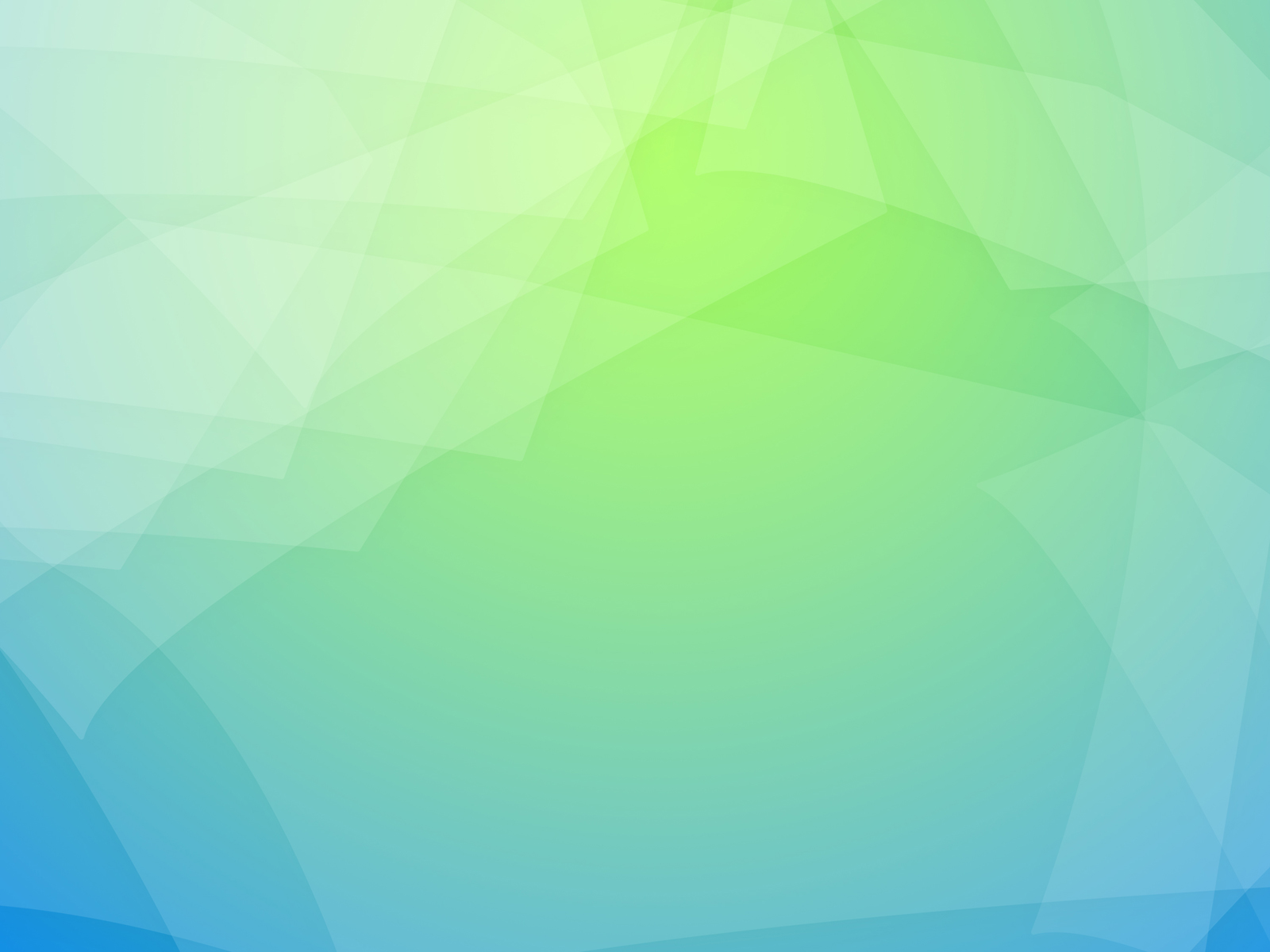 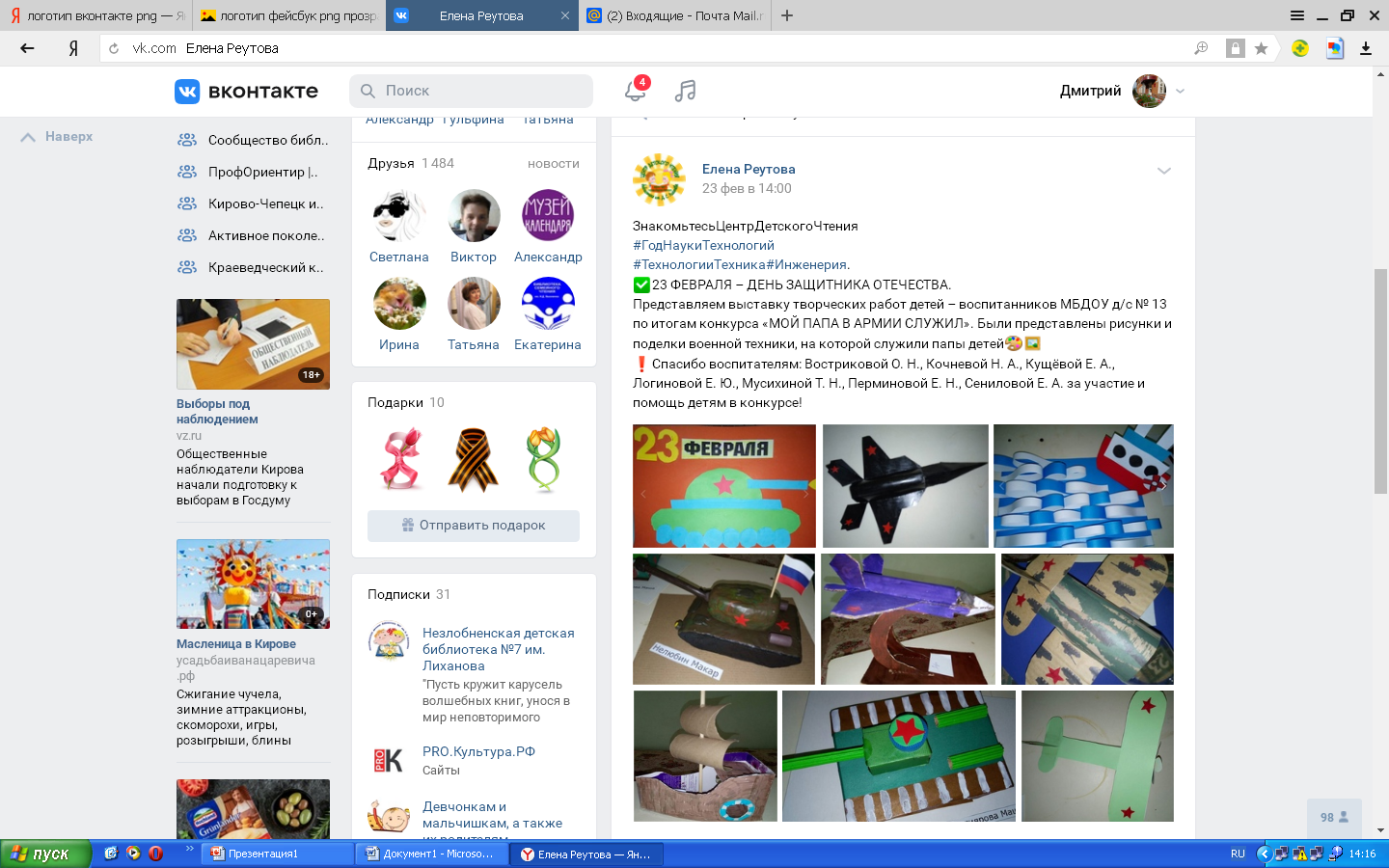 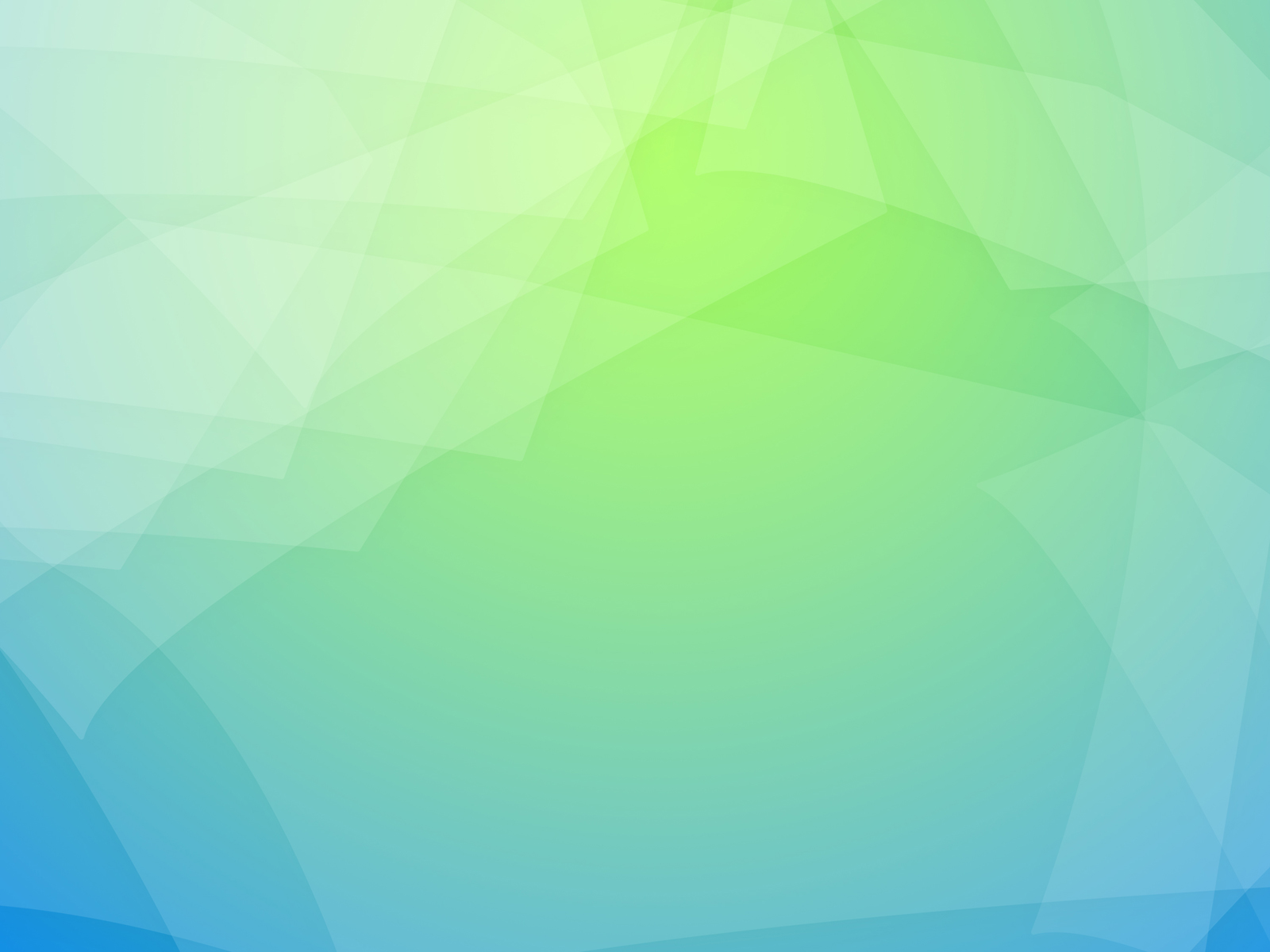 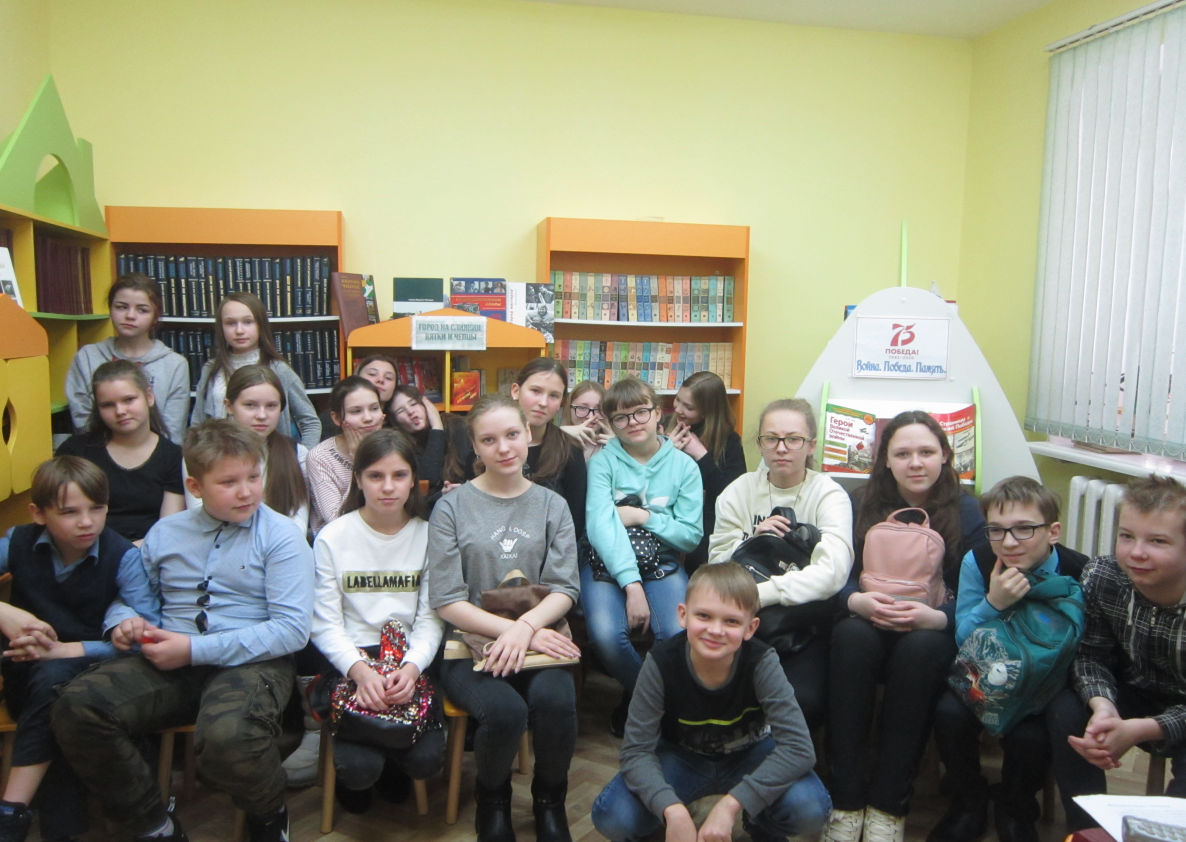 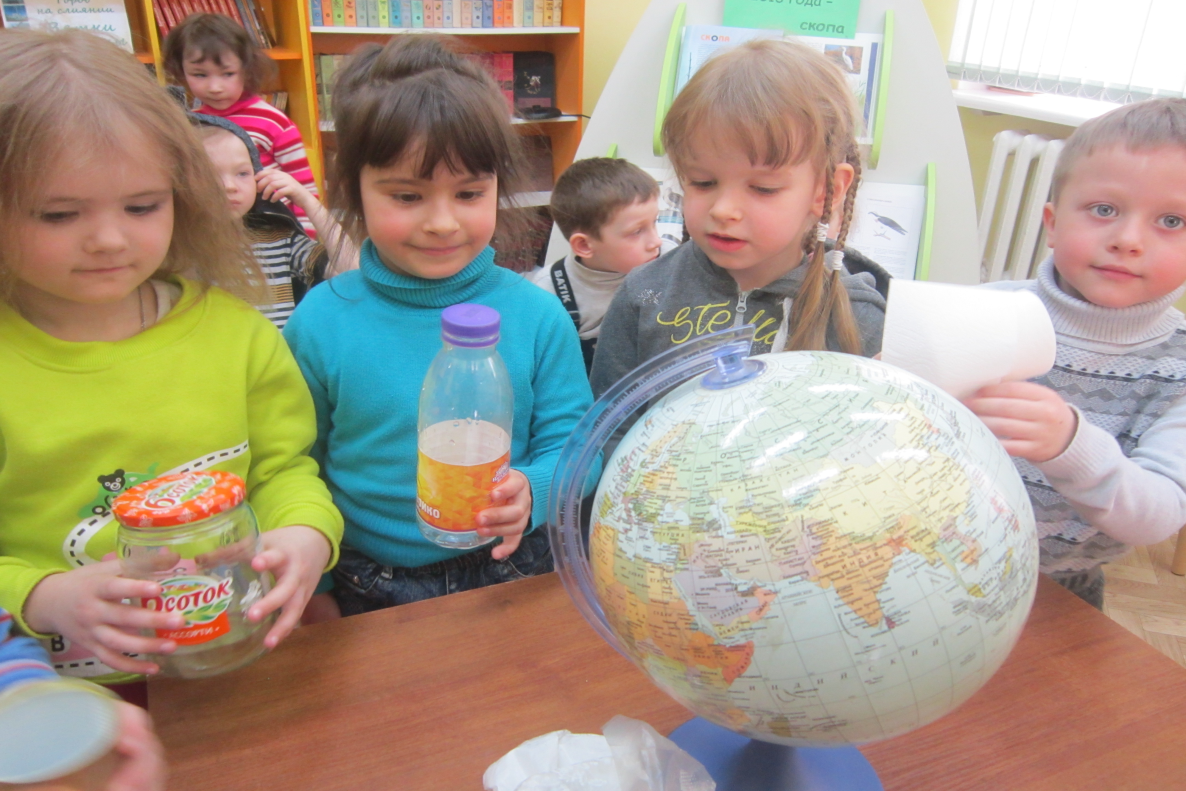 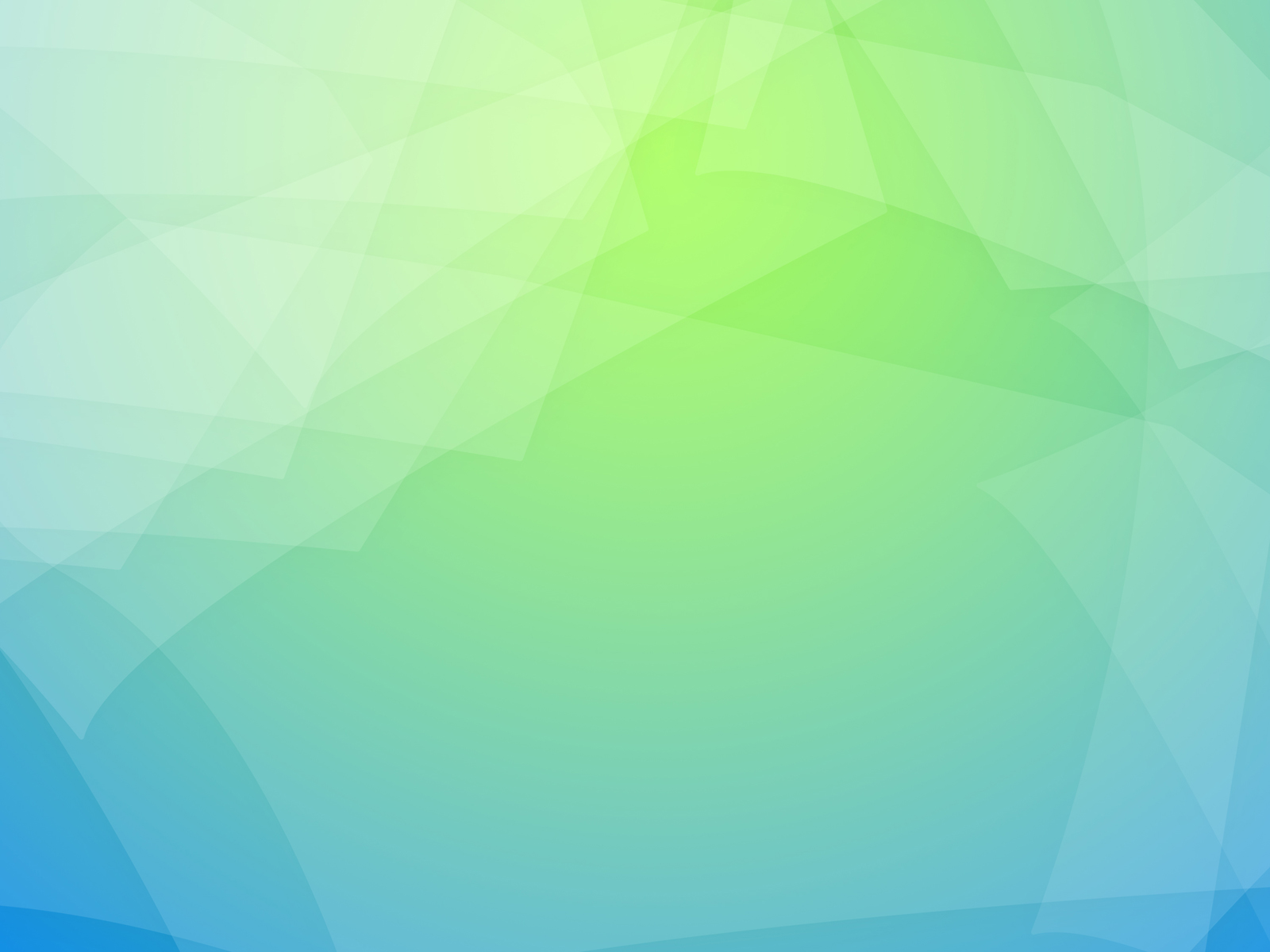 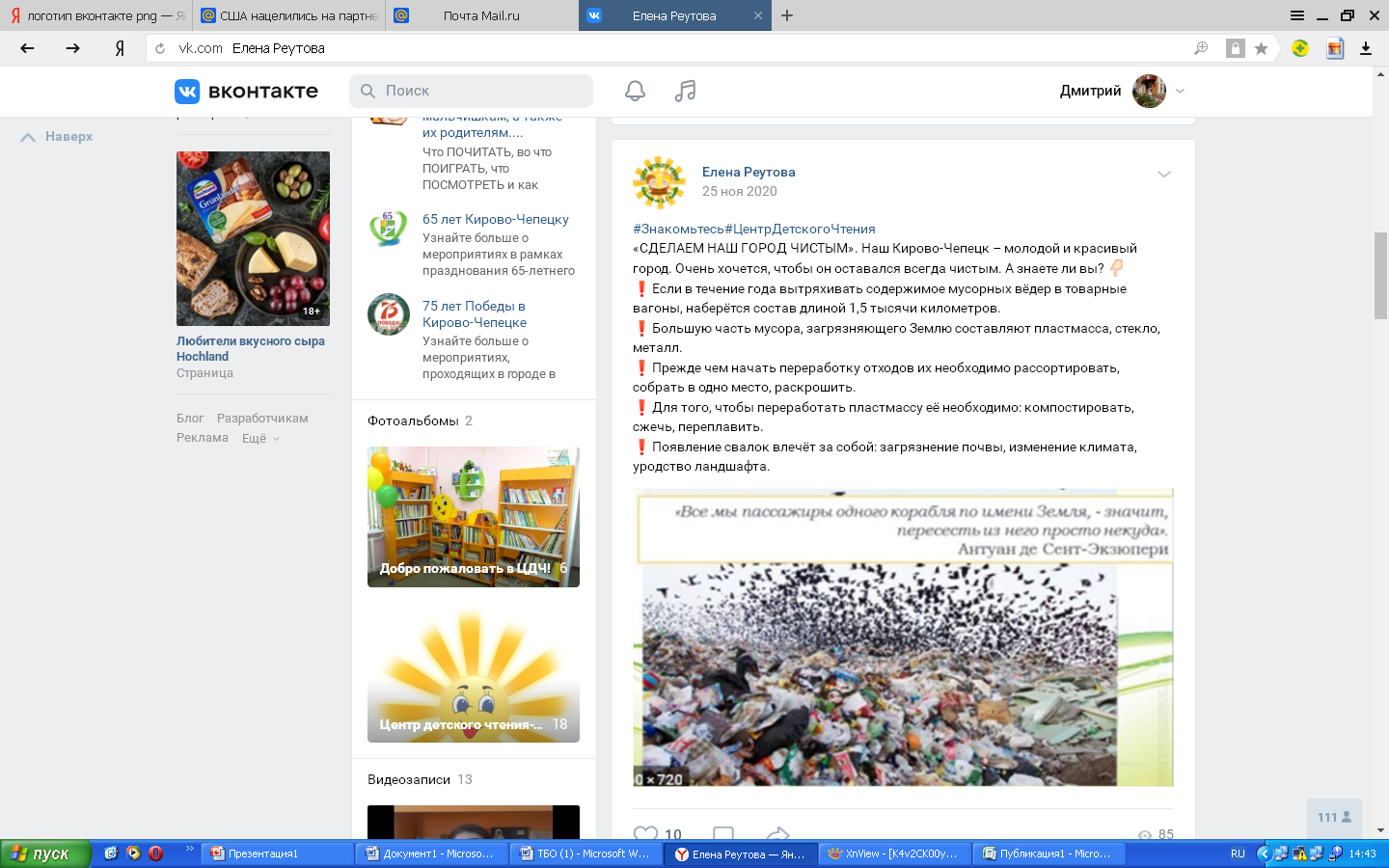 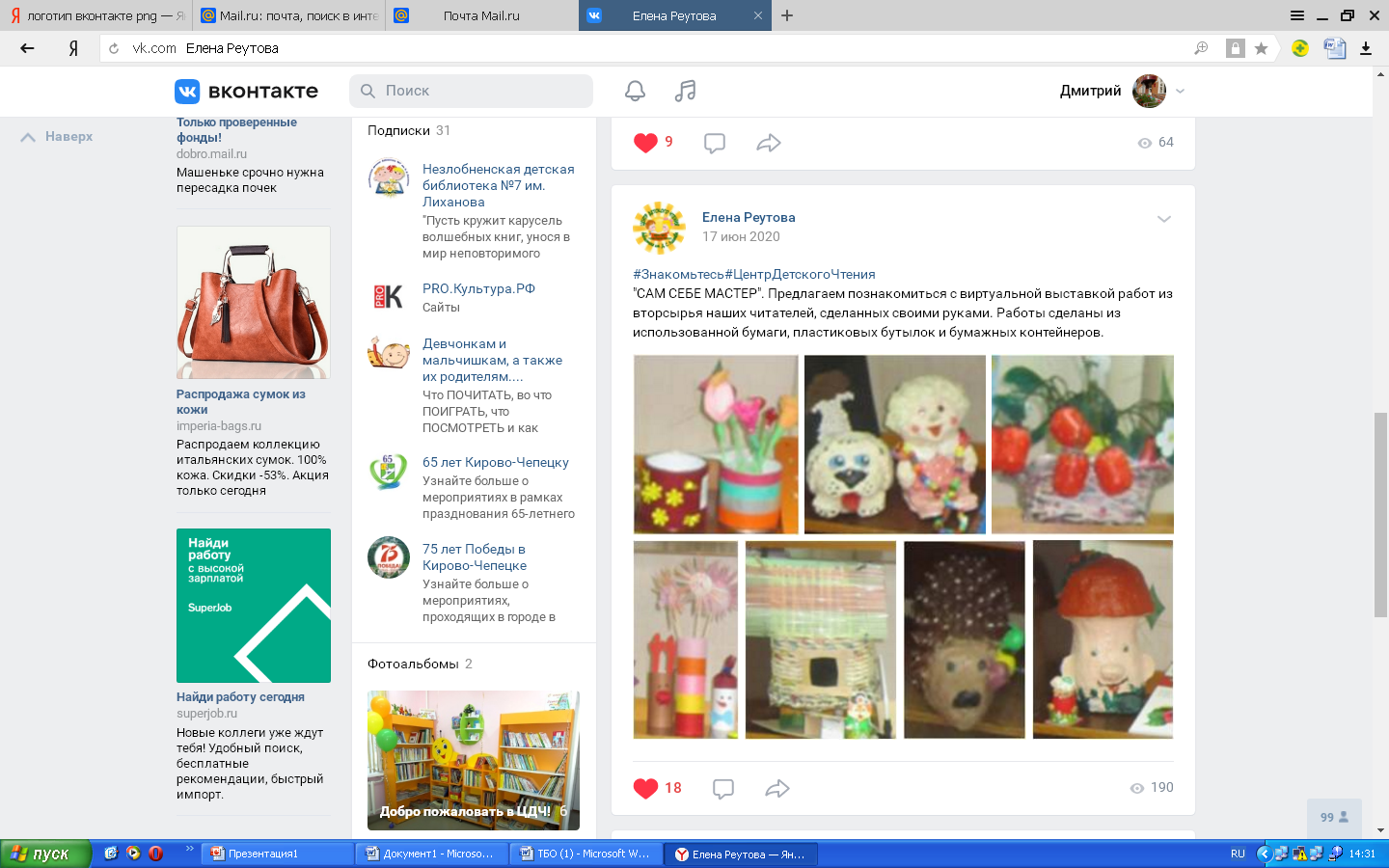 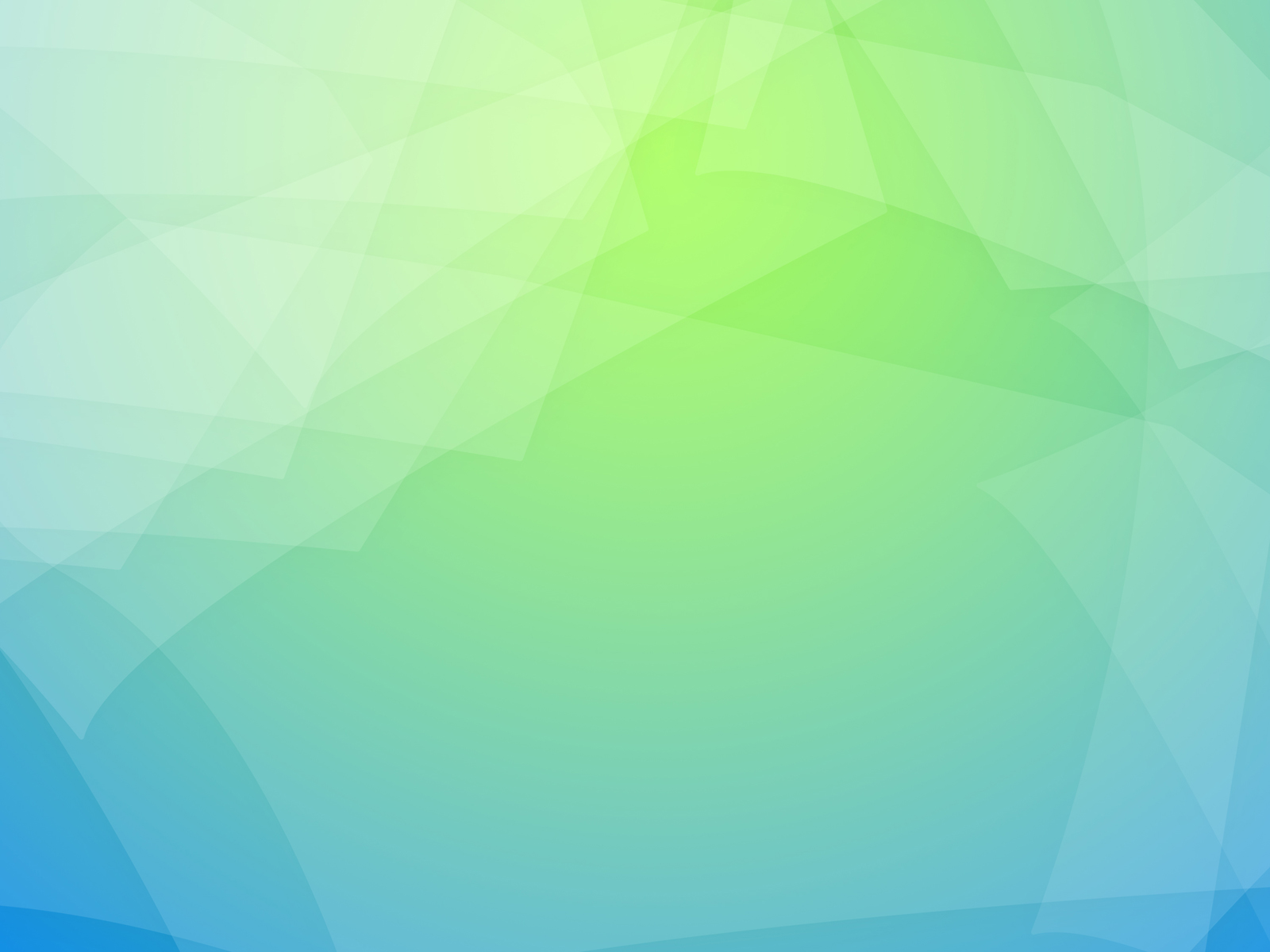 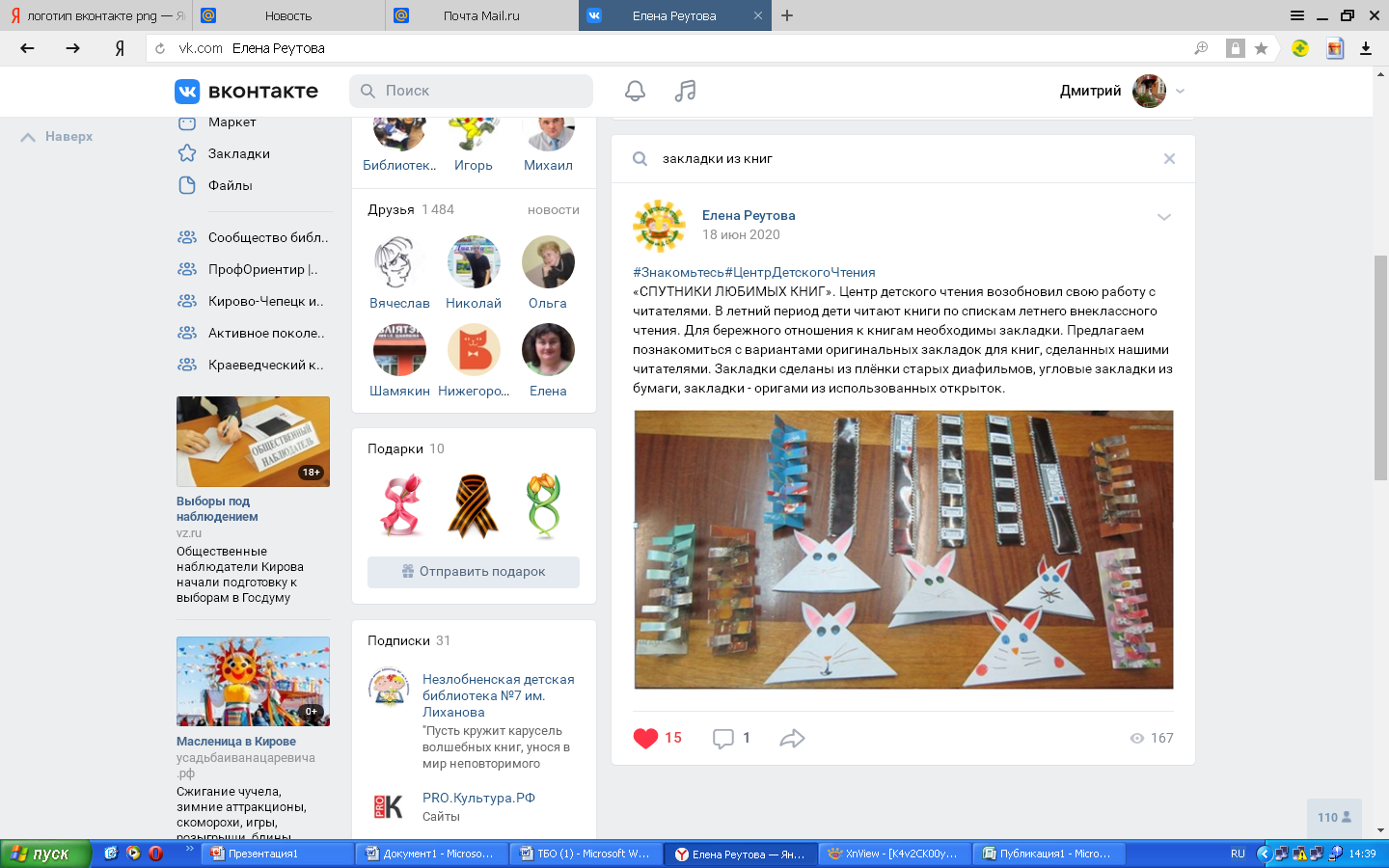 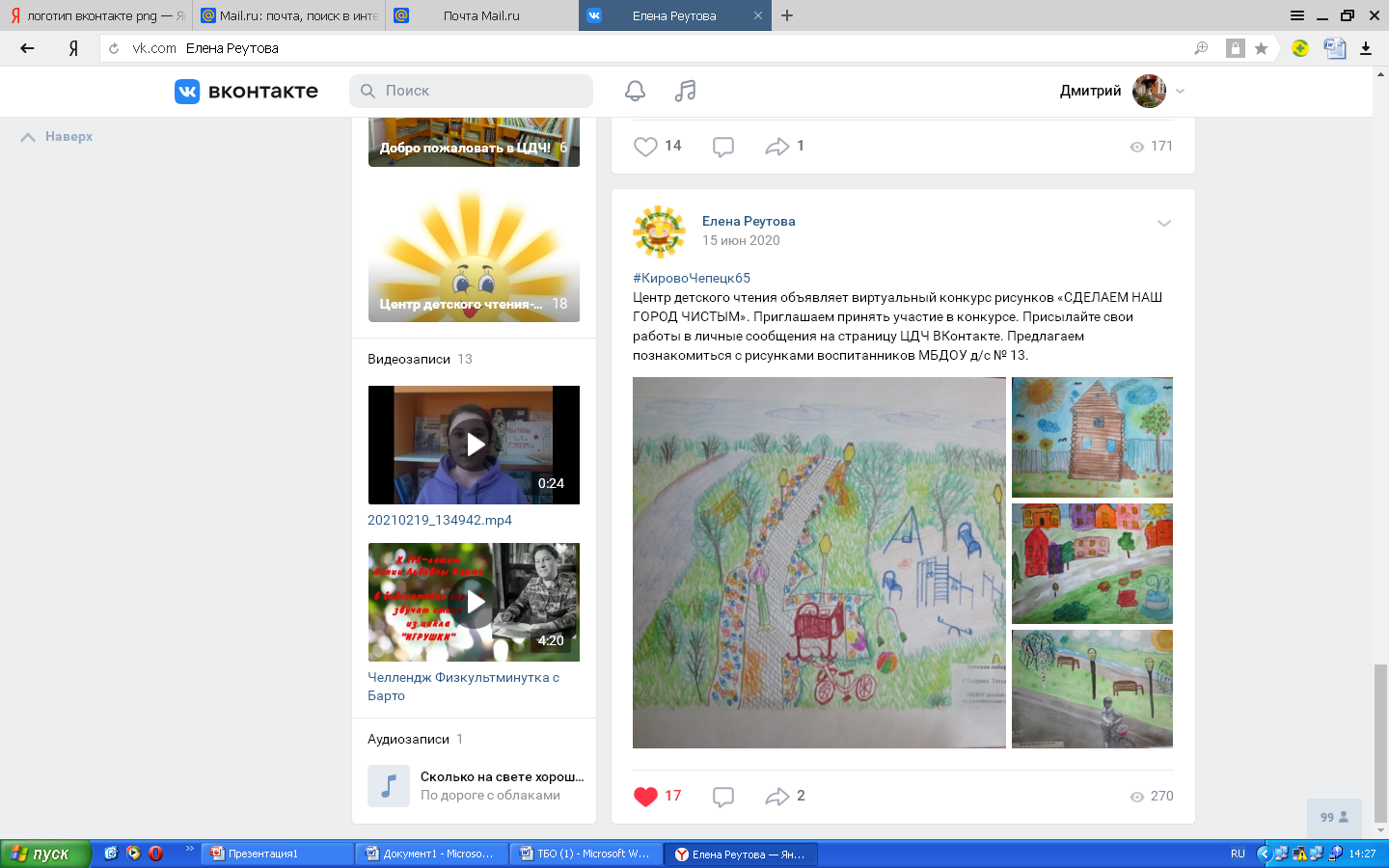 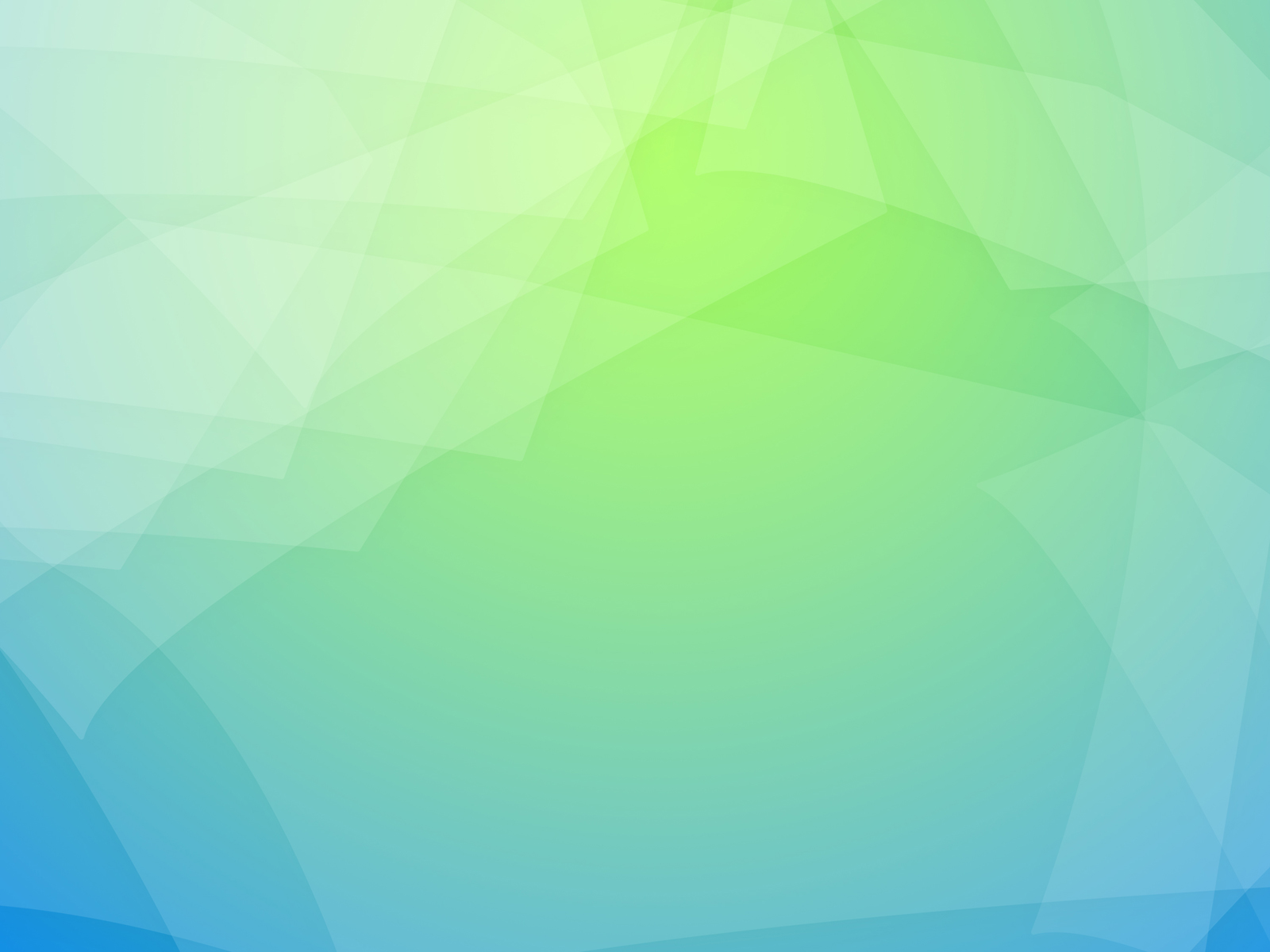 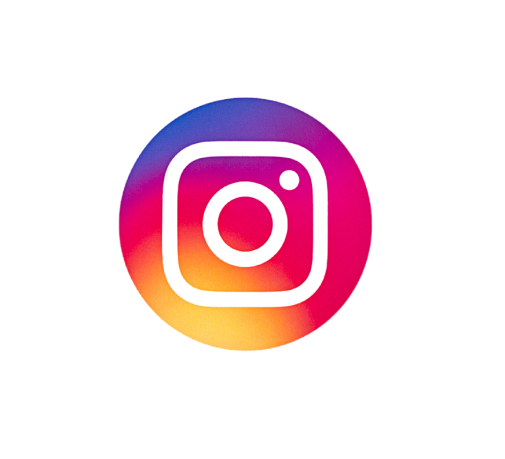 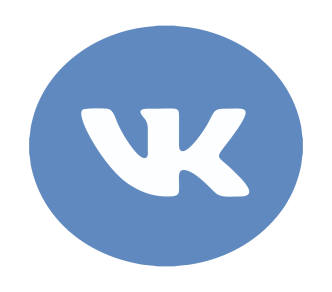 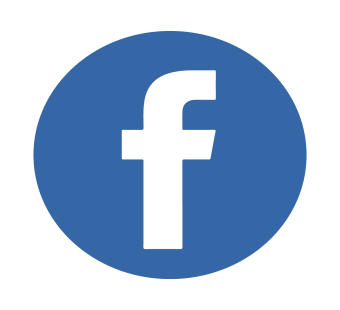 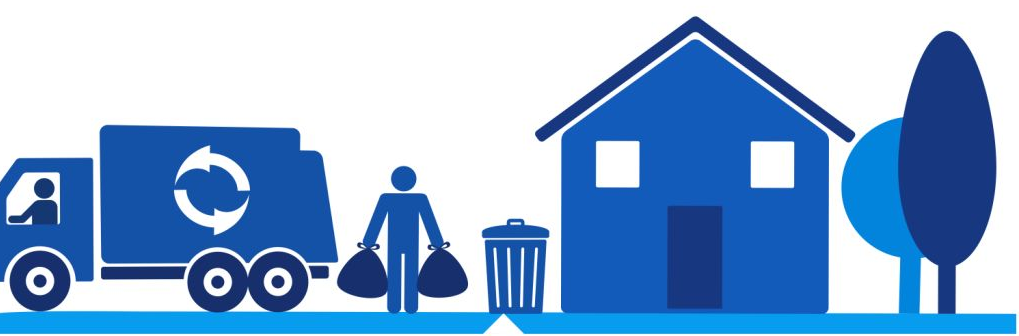